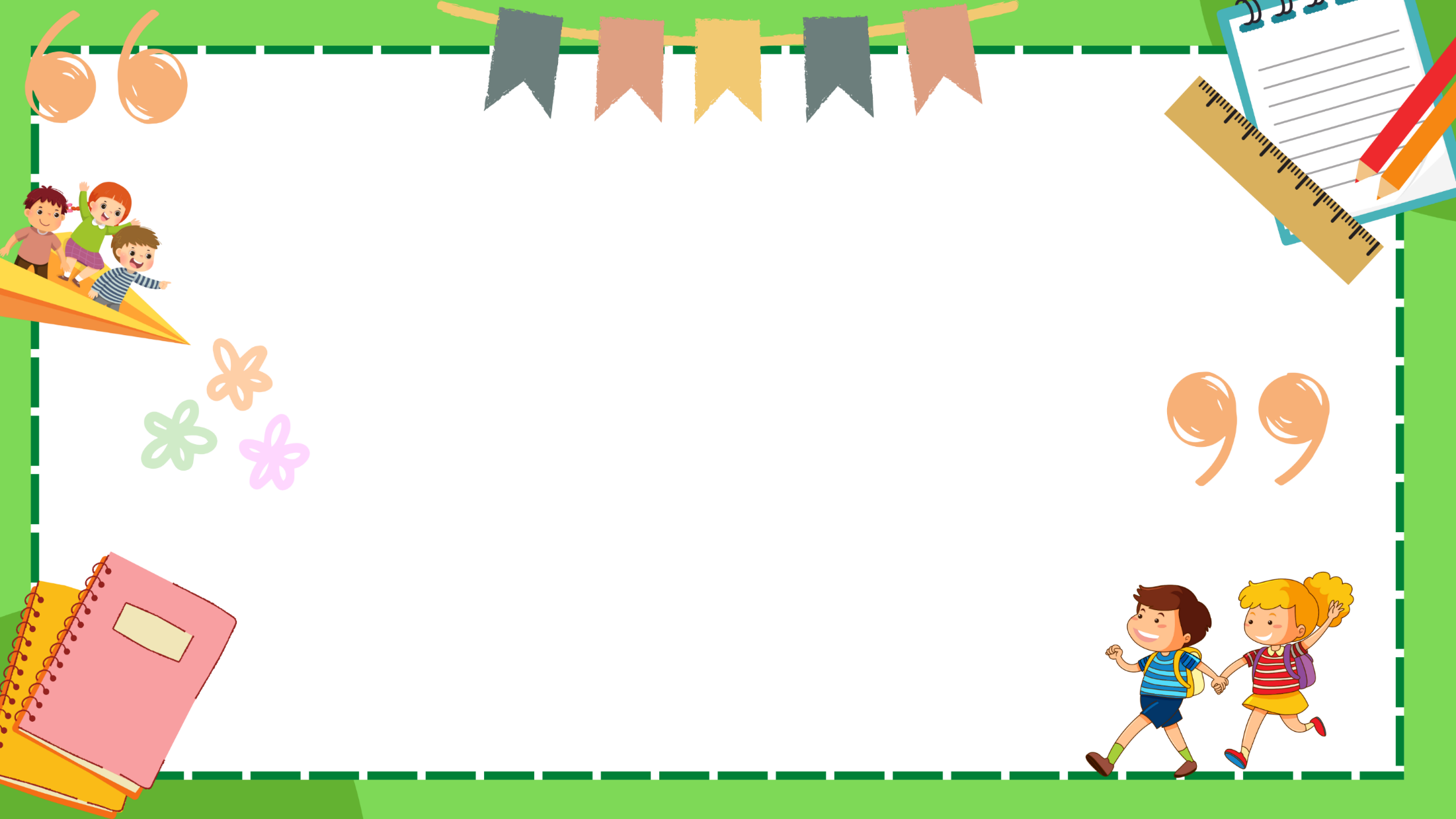 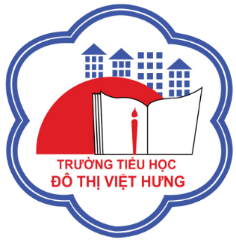 ỦY BAN NHÂN DÂN QUẬN LONG BIÊN
TRƯỜNG TIỂU HỌC ĐÔ THỊ VIỆT HƯNG
BÀI GIẢNG ĐIỆN TỬ
KHỐI 3
MÔN: TOÁN
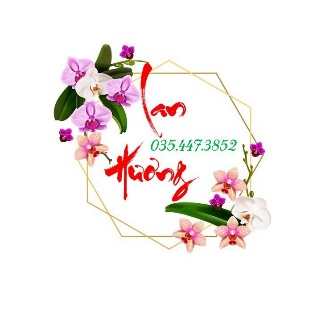 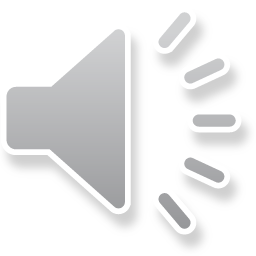 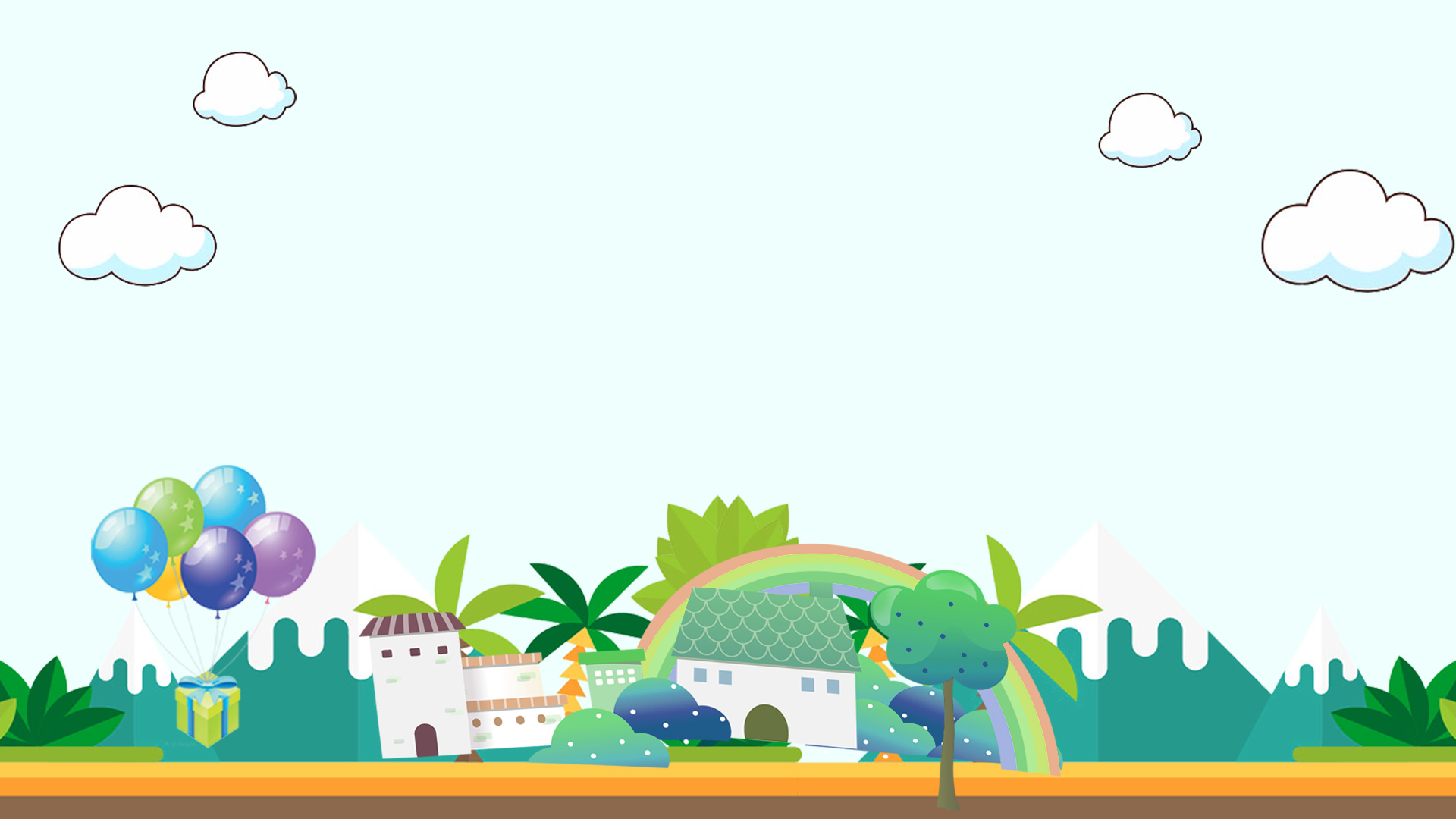 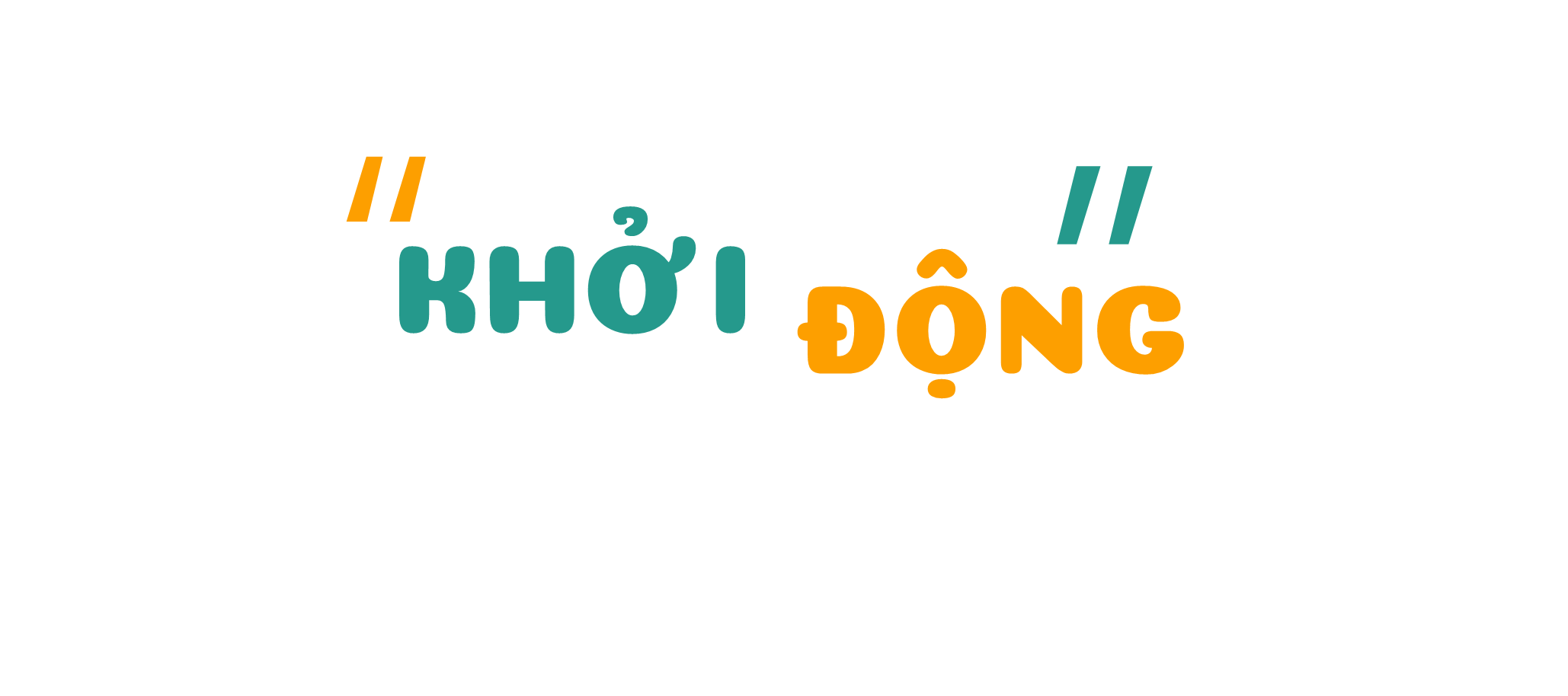 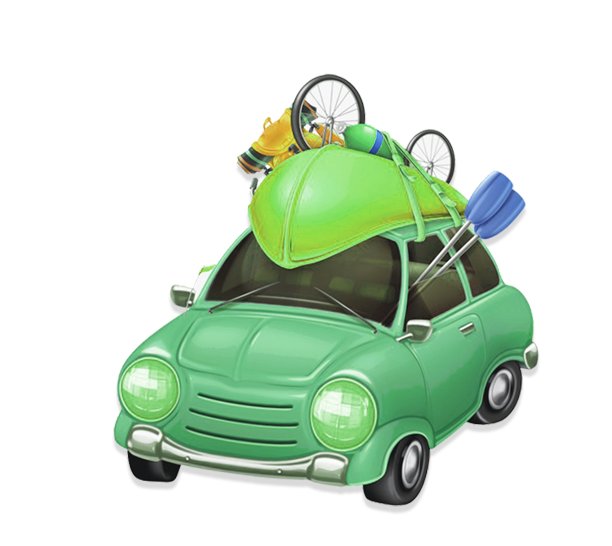 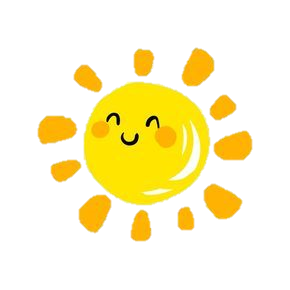 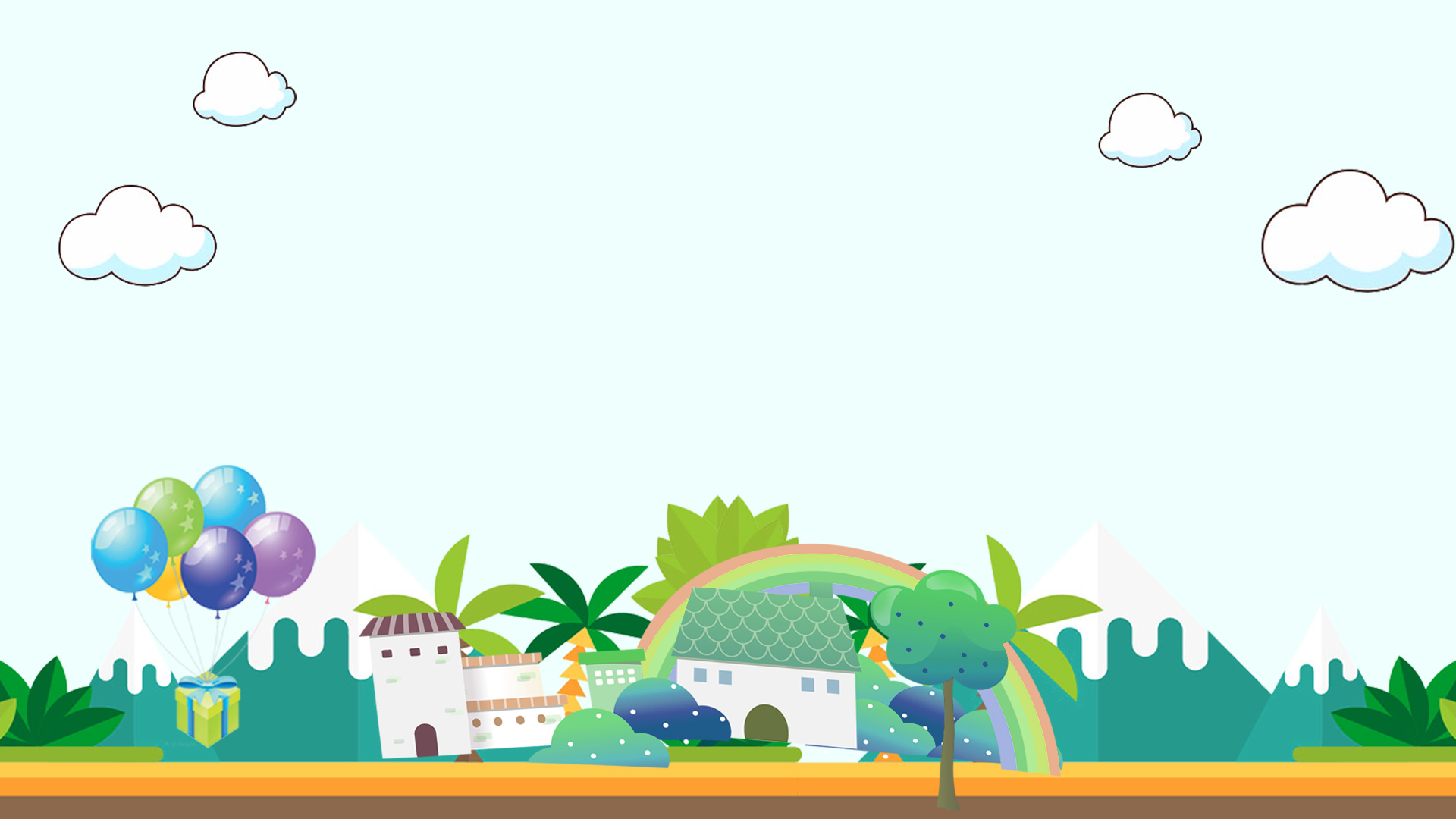 TOÁN
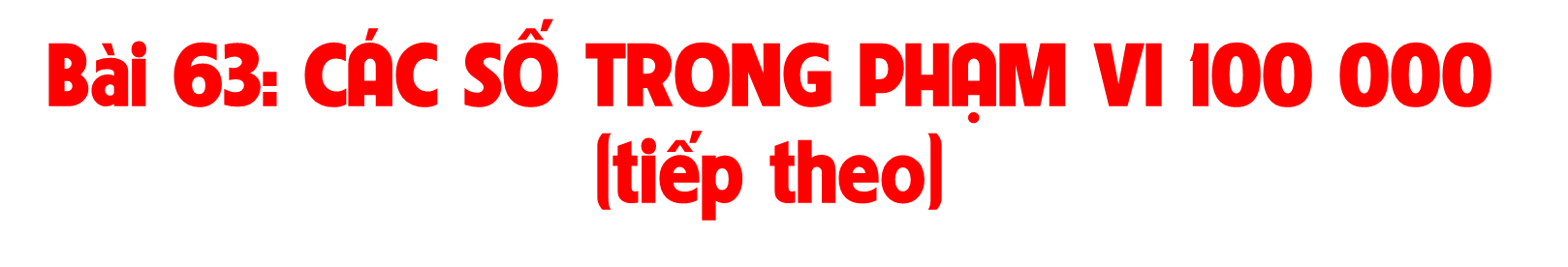 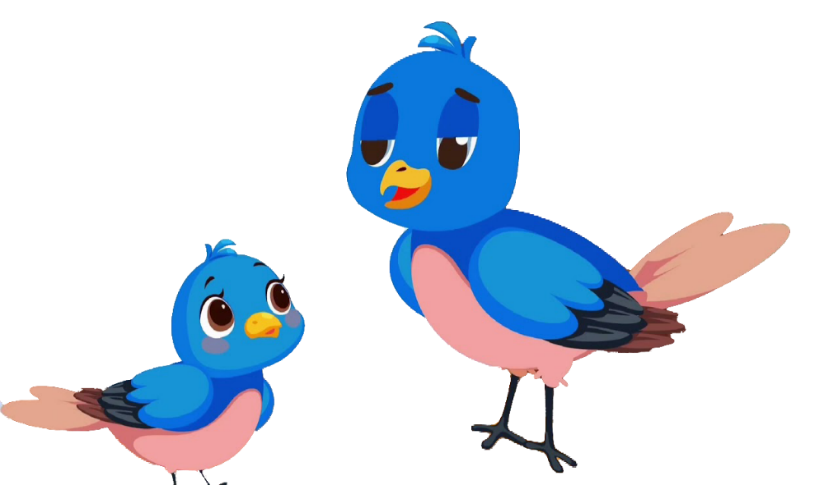 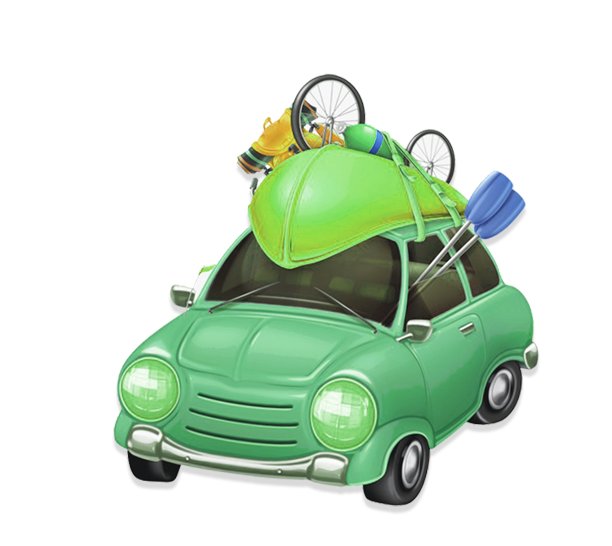 (Tiết 2)
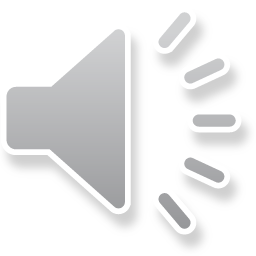 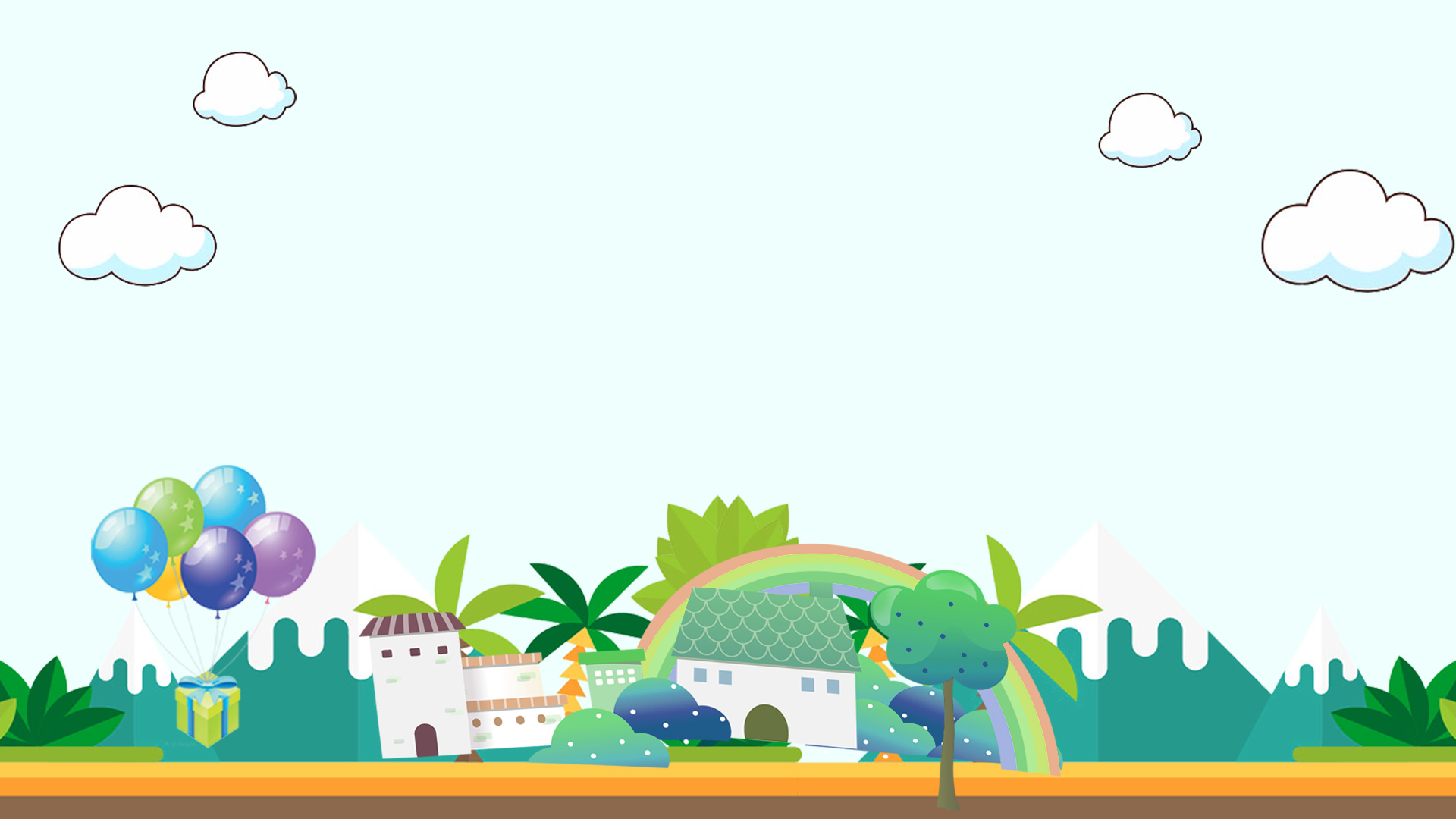 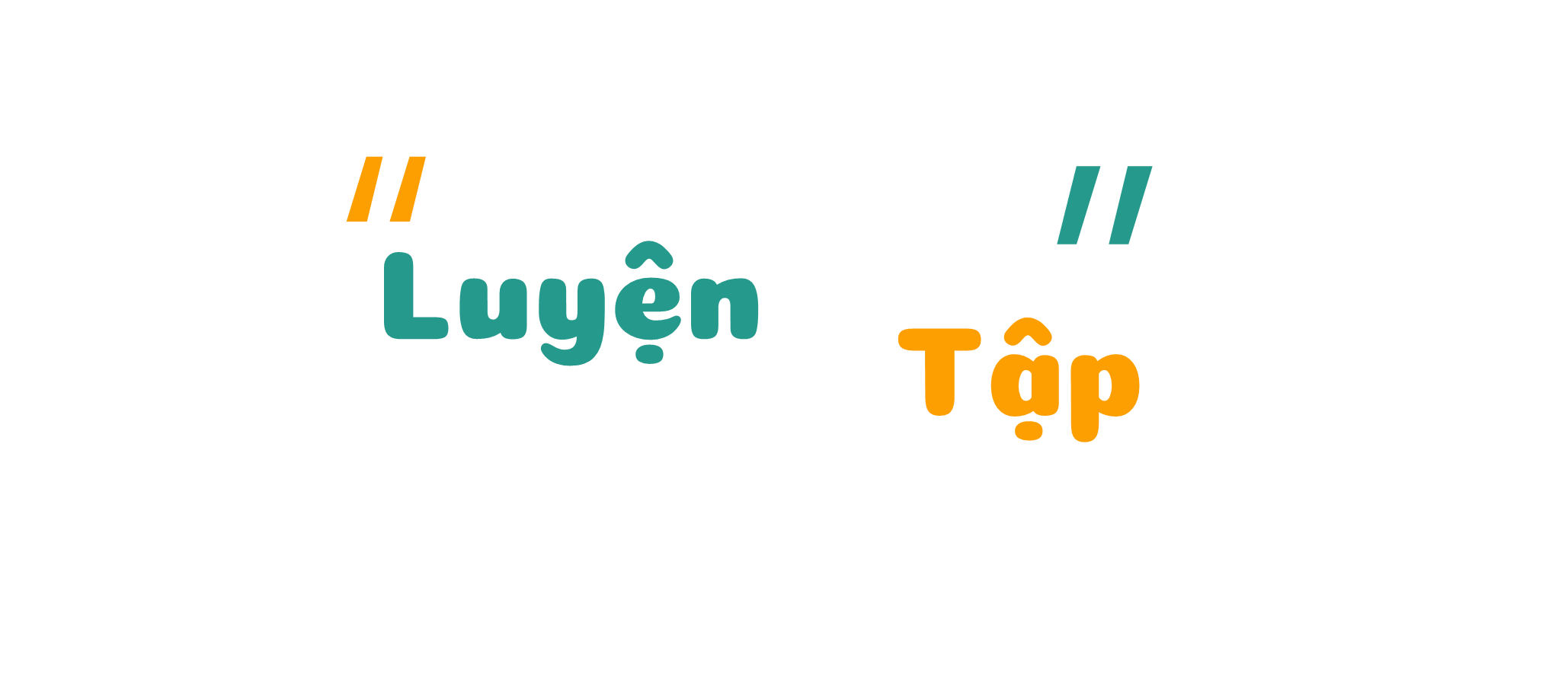 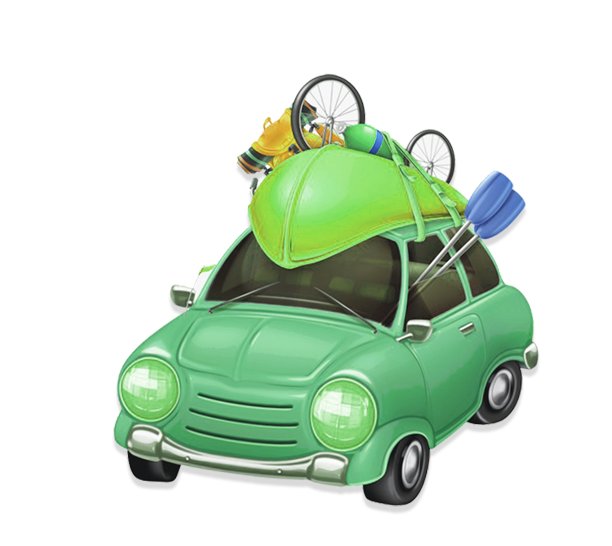 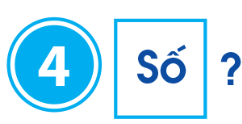 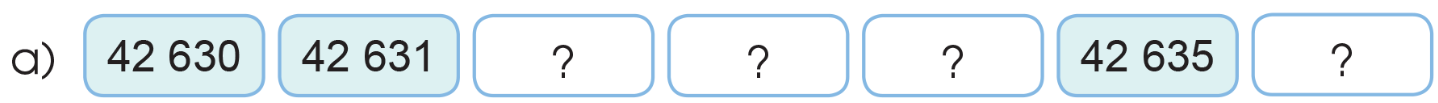 42 636
42 632
42 633
42 634
1
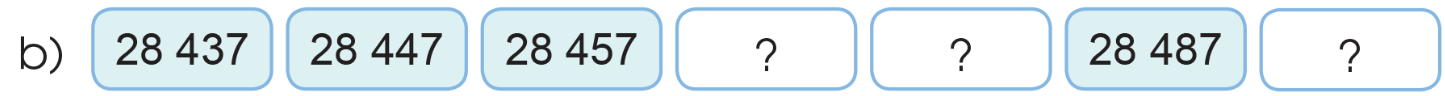 28 477
28 467
28 497
10
10
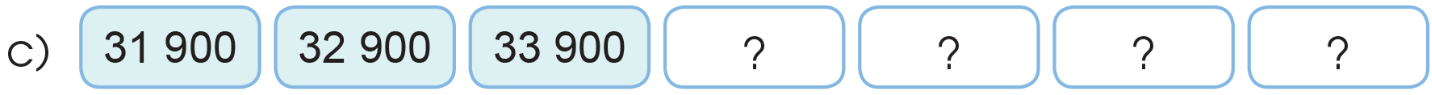 35 000
34 900
35 100
35 200
1 000
1 000
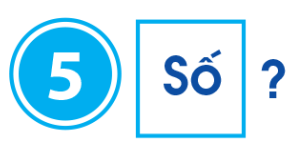 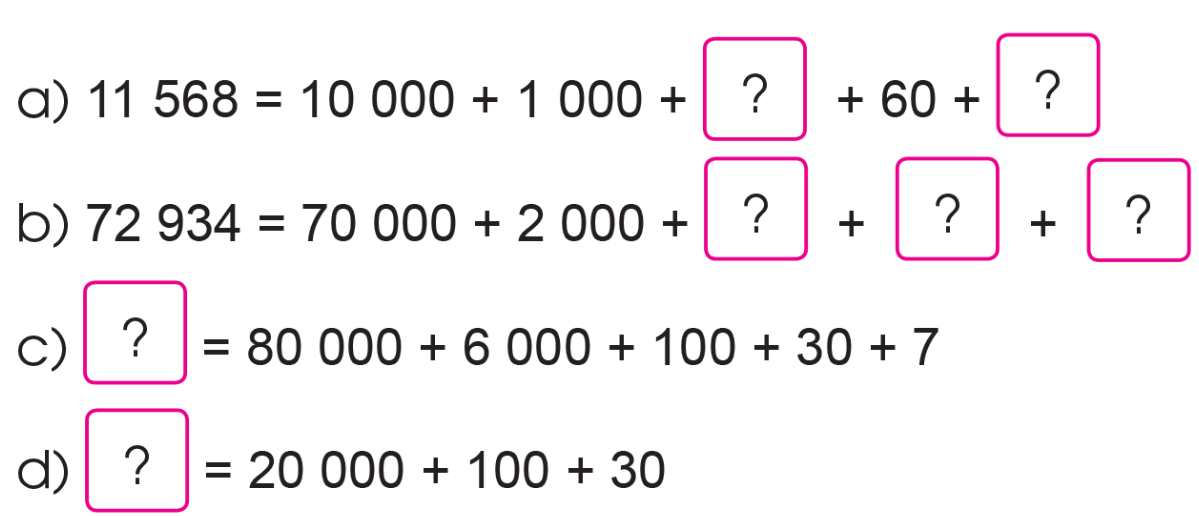 8
500
4
900
30
86 137
20 130
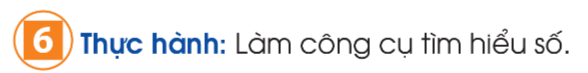 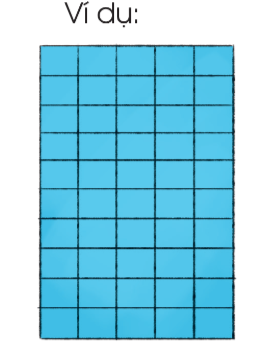 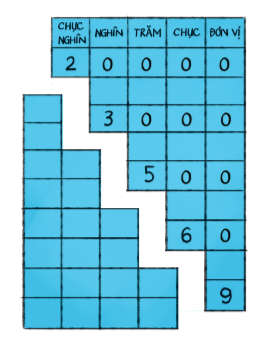 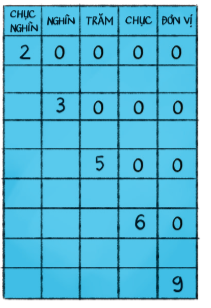 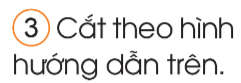 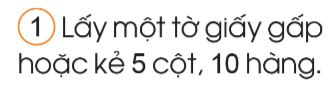 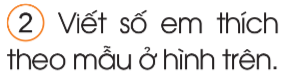 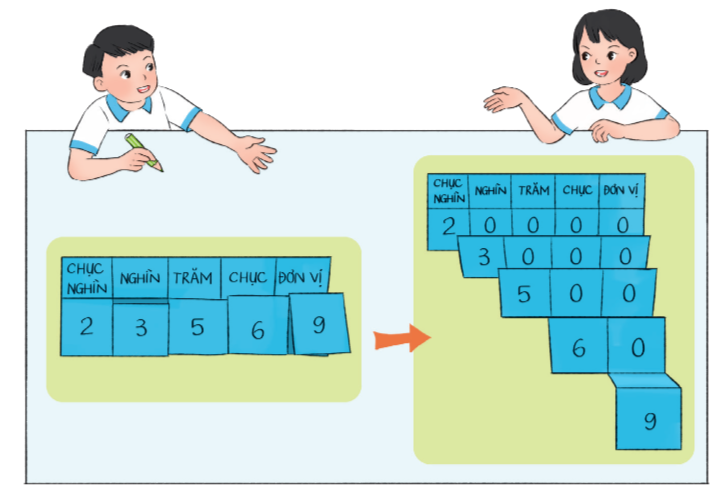 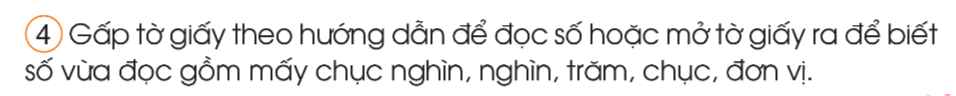 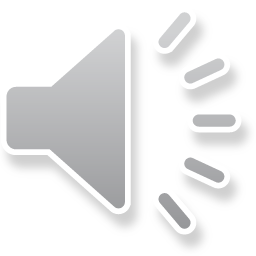 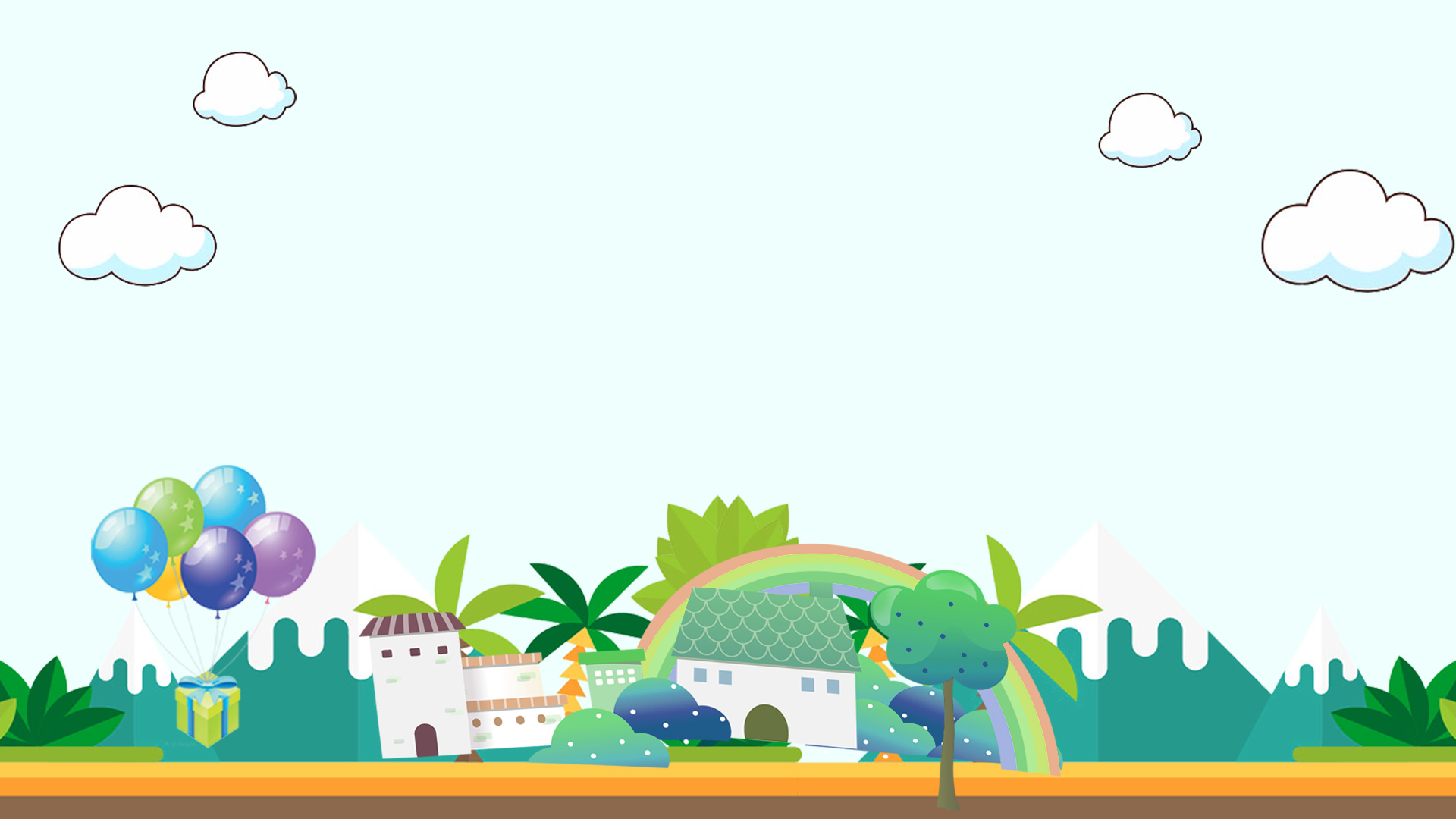 ”
“
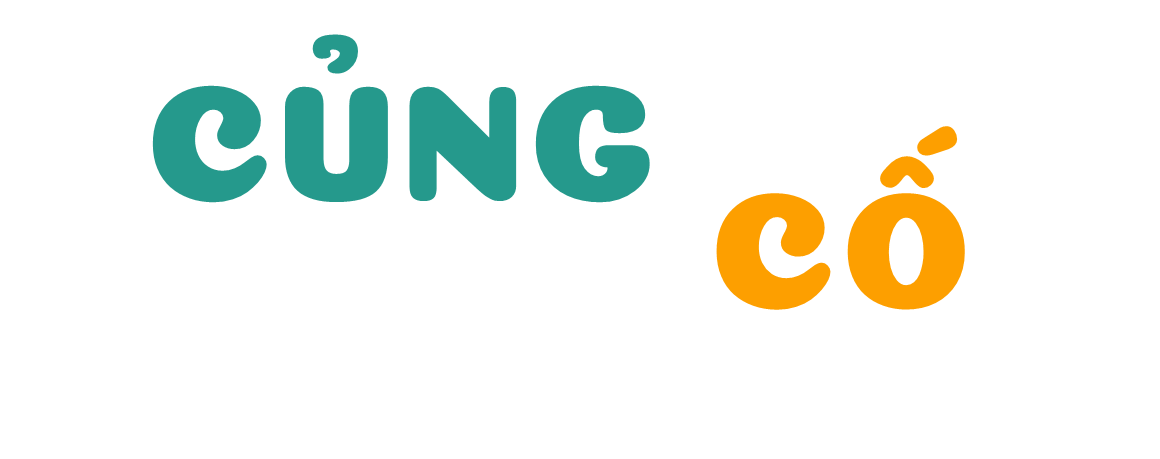 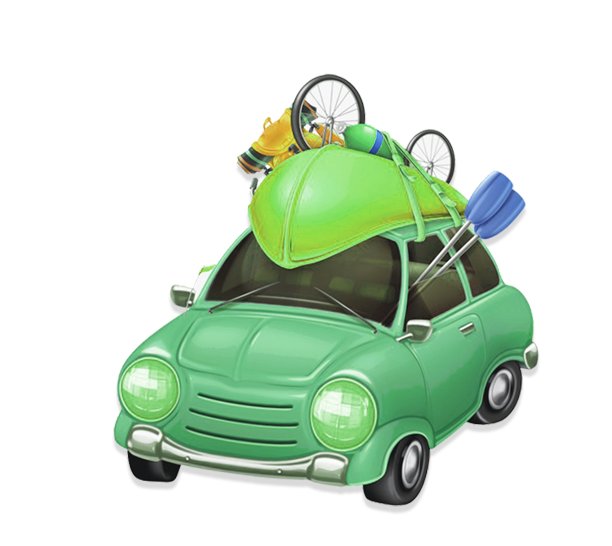 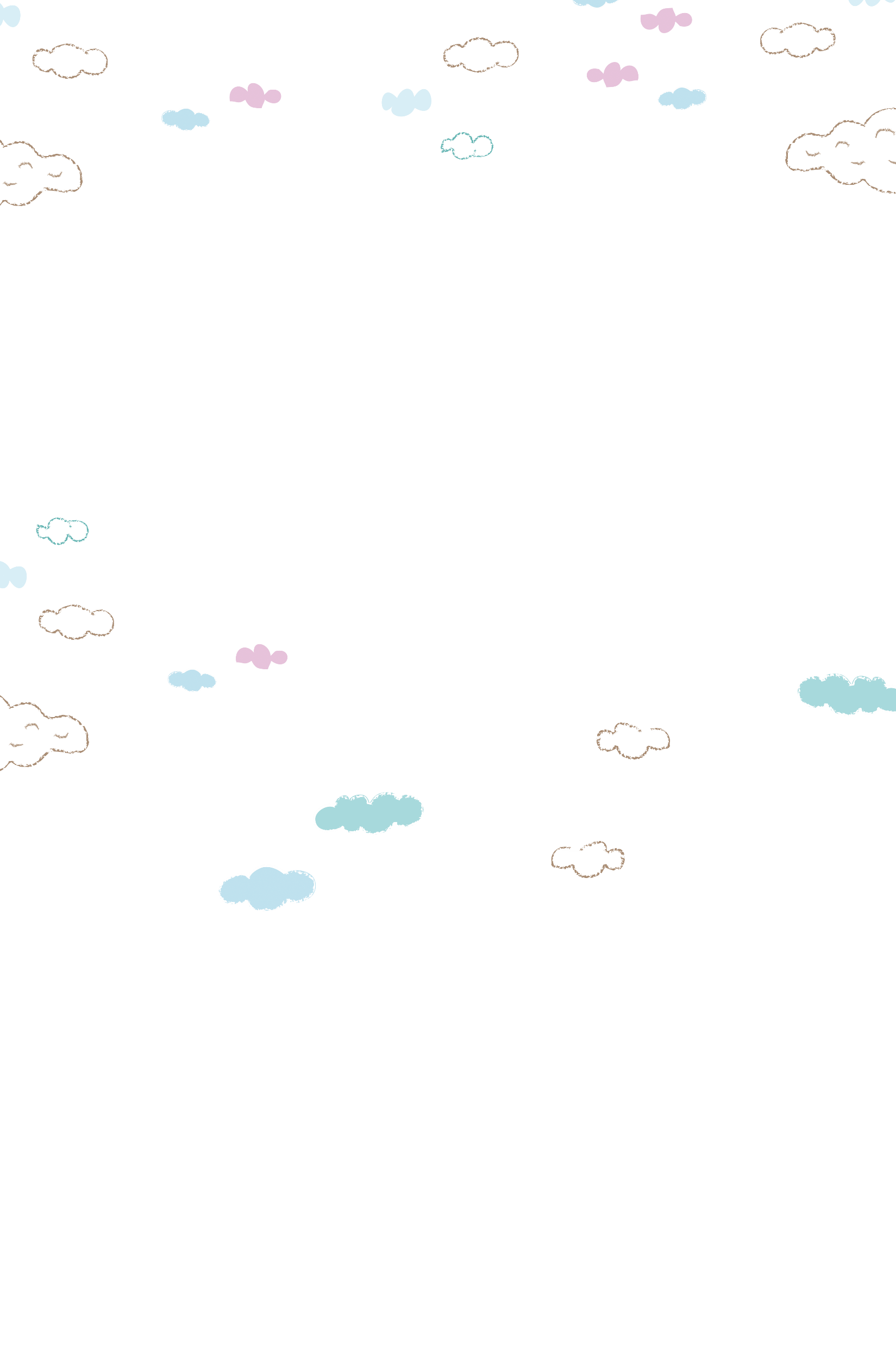 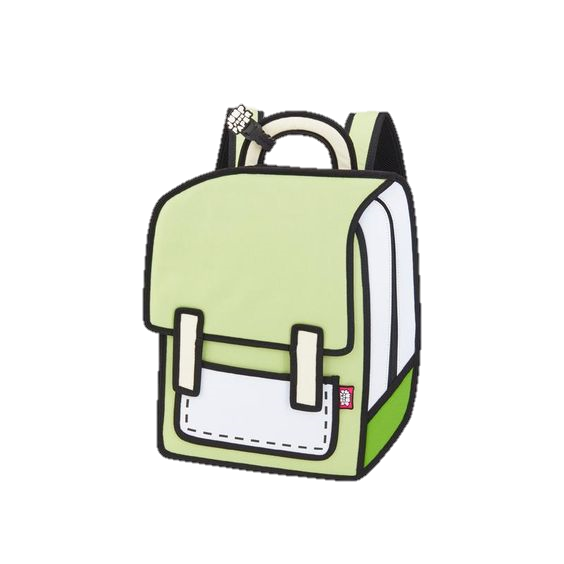 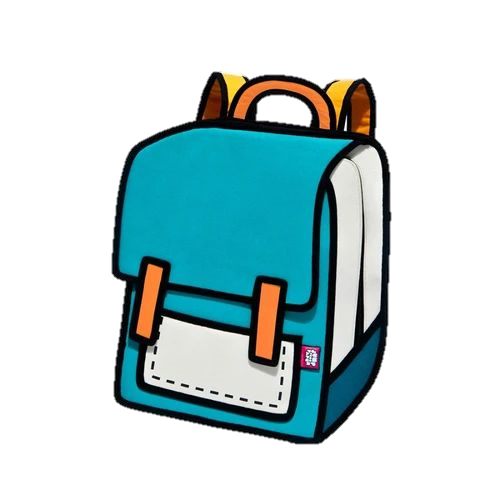 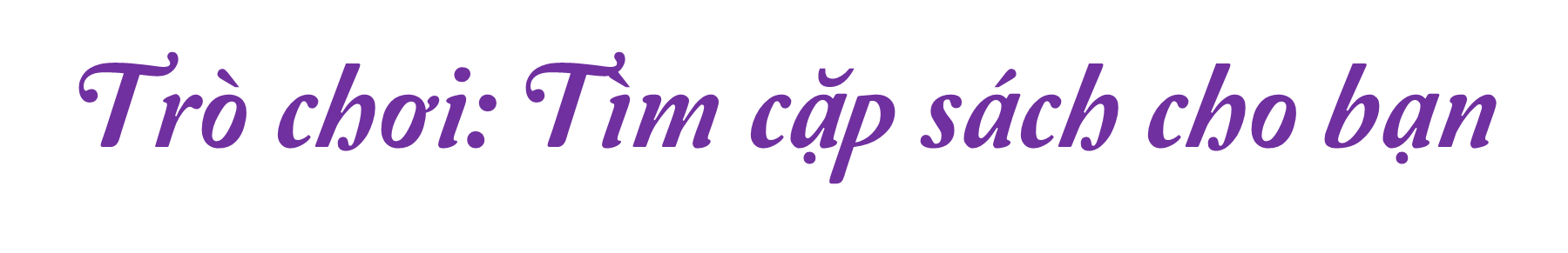 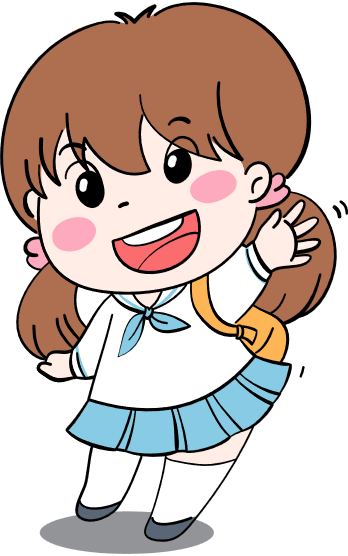 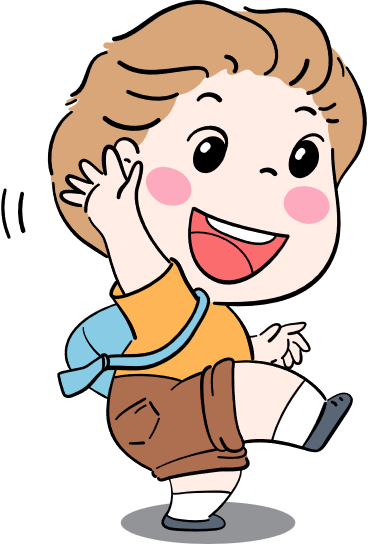 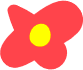 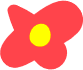 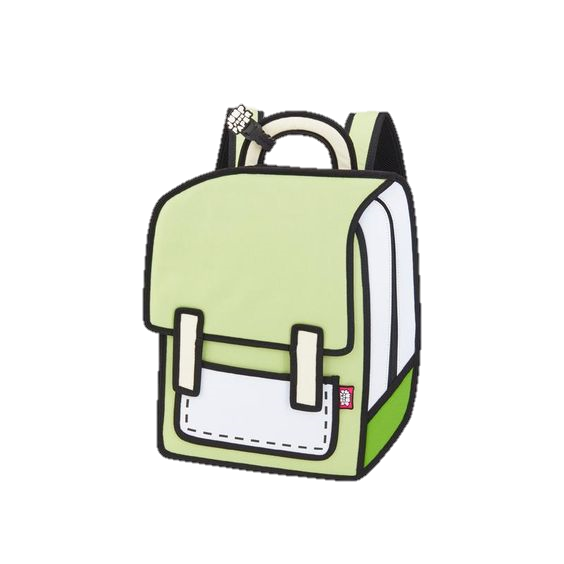 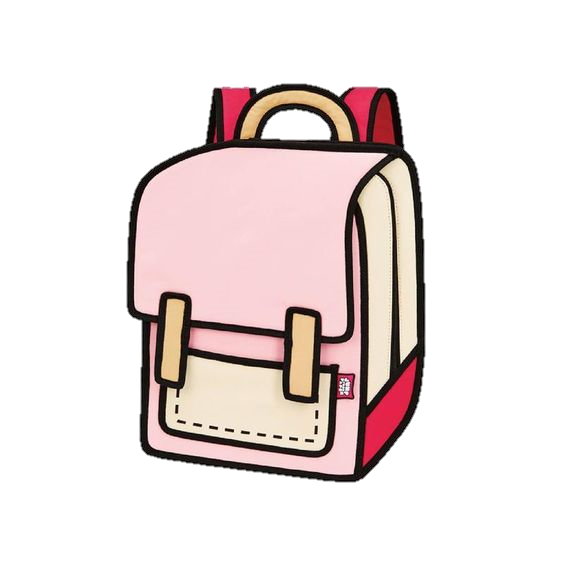 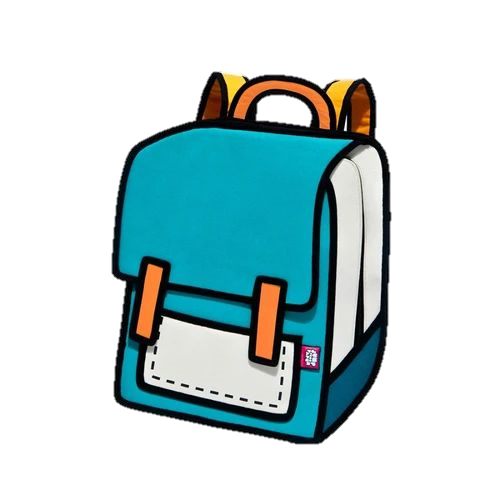 31 653
100 000
23 790
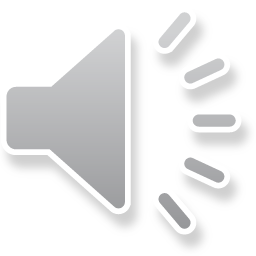 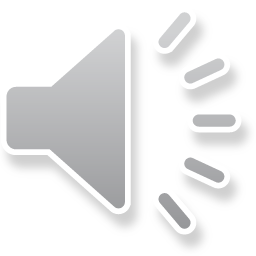 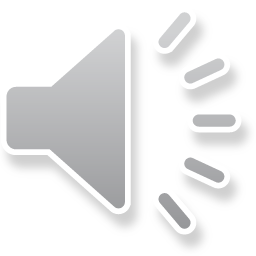 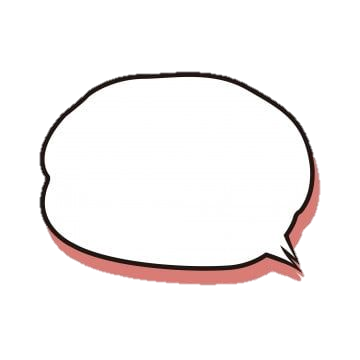 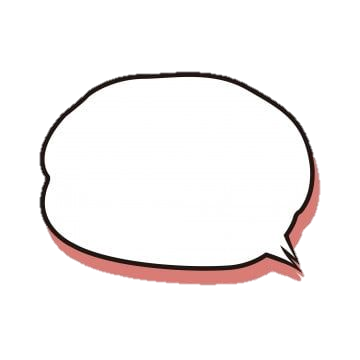 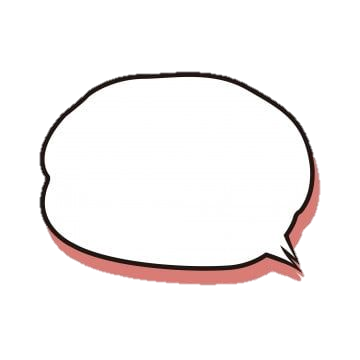 Số liền sau của số 23 789
Số liền sau của số 99 999
Số liền trước của số 31 654
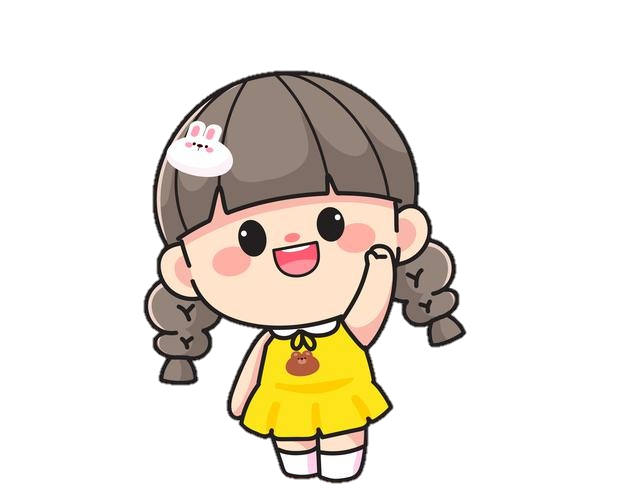 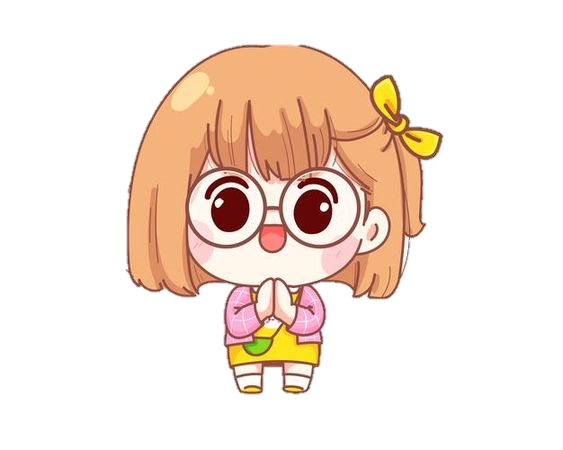 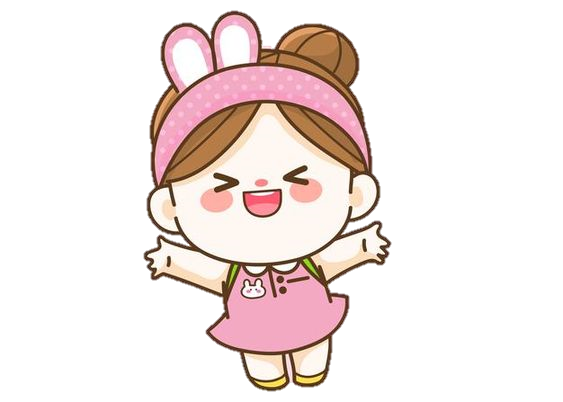 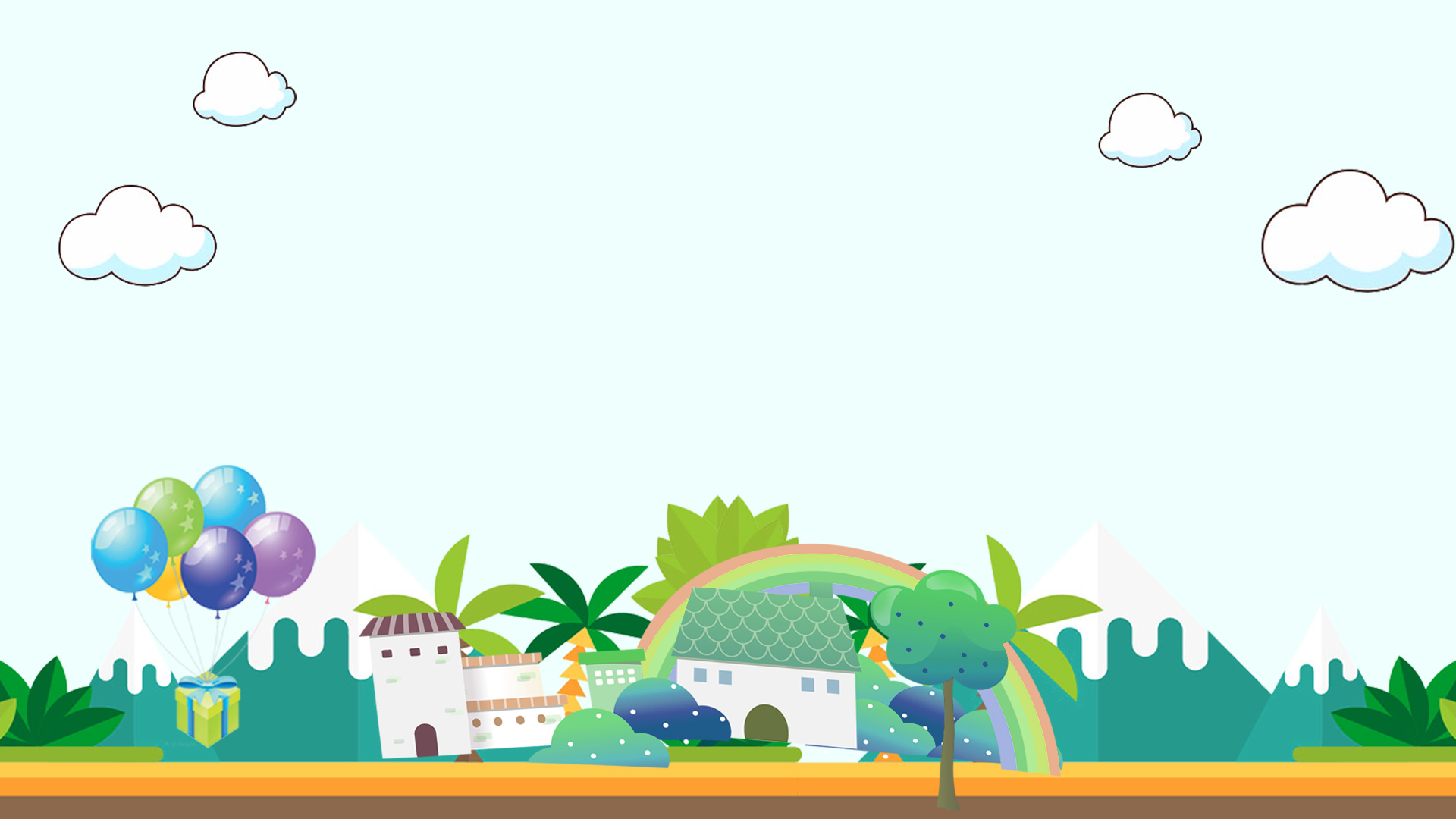 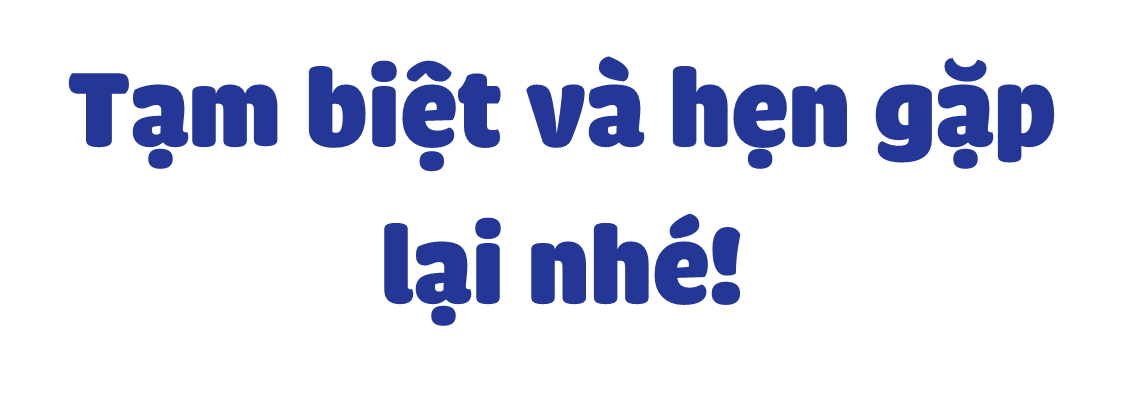 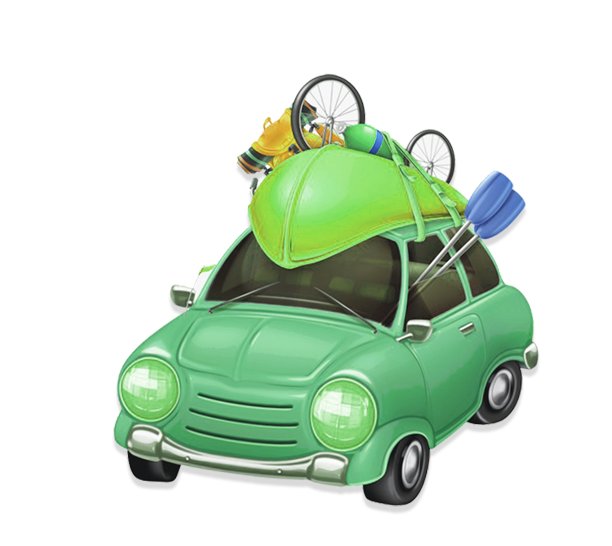